Higher National School of Journalism & Information Sciences
Terminology of Journalism
Dr. Narimen HAMDINI
Warm UP!
Guess the word if you can!


 The face of  a TV Show  ………..
 Could be any shape, used to present thoughts and words especially in caricature  …………
 Make reader fall in love from the first sight ………..
 A tiny place on the top corner can be how is the weather ……..
 A full name above or bellow a text………;
 A special story to lead to cover page usually used to attract attention ……..
 I wonder how many pages are they ??! ……
 You can’t exceed the lines …………
  MBC1, as well as MBC2, MBC3, MBC4, MBC5, MBC MASR, MBC IRAQ , all are …………
Terminology
An anchor is the face of the program. They are professials who present live news to the audience through a live broadcast
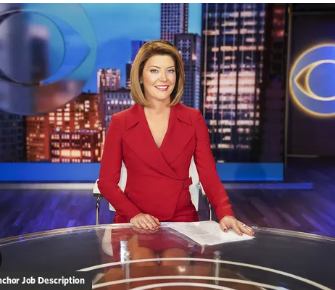 Terminology
Balloon  A drawing, usually in a comic strip, which makes the words of a person in the picture appear to be coming directly from his mouth
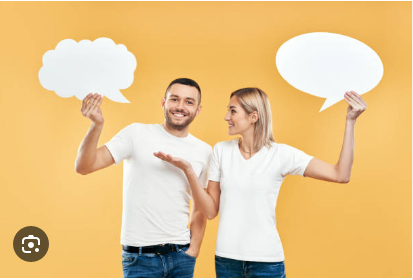 Terminology
Banner A headline in large letters running across the 
entire width of the first page.
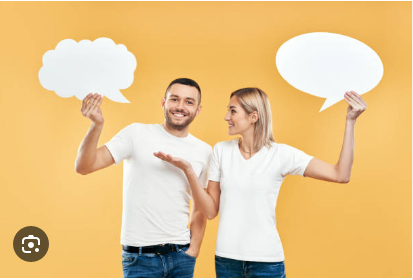 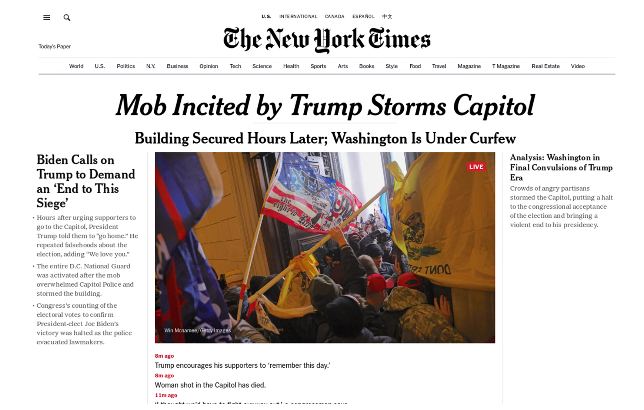 Terminology
Box: Border around a story or photo.
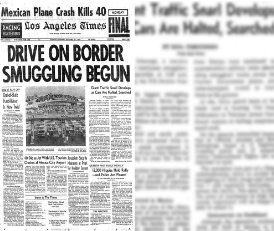 Terminology
Byline The name of the writer printed at the top of a story.
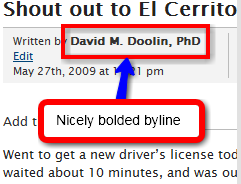 Terminology
To Cover :To gather information and get facts  for a story.
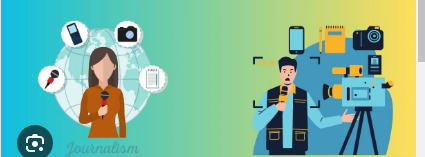 Terminology
Feature A story in which the interest lies in some factor other than the news value, usually to entertain
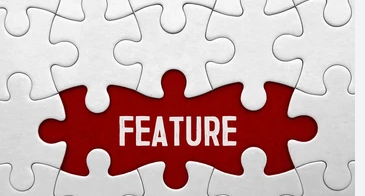 Terminology
Folio :The number (s) of the page.
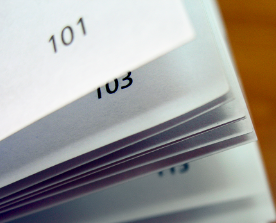 Terminology
Ear Either corner at the top of the front page (sometimes
 used for weather news or to call attention to a special feature).
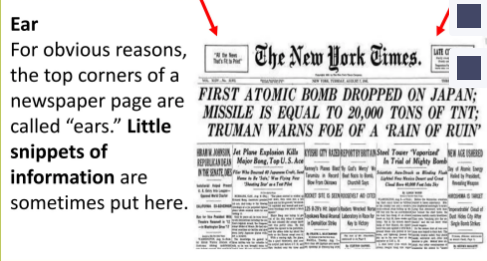 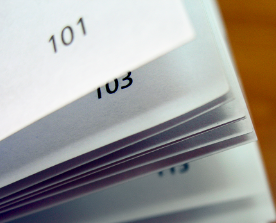 Terminology
Media-outlet : A publication or broadcast program that
provides news and feature stories to the public through 
various distribution channels.


Media coverage refers to the attention and exposure
 received by a person, brand, event, or topic in various forms 
of media, including print, broadcast, and digital platforms.
Terminology
Correspondent: one who contributes news or commentary to a publication (such as a newspaper) or a radio or 
television network often from a distant place.
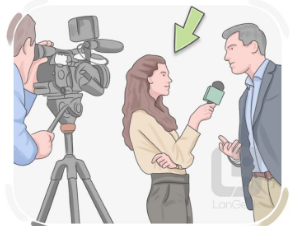 Terminology
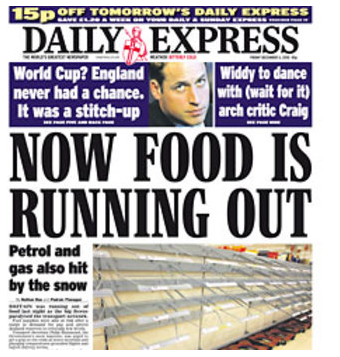 Sensationalism: the act by newspapers, television, etc. of presenting information in a way that is shocking or
 exciting: The newspaper has been accused of sensationalism
Terminology
Journalist a person who writes news stories or articles for a newspaper or magazine or broadcasts them on radio or television

Affiliate 
A station associated with a network by contract to broadcastthe network's programs.
Terminology
Terminology
Manipulation tactics can include cloaking one's identity or the source of the artifact, editing to conceal or change the meaning or context of an artifact

Politicians are individuals who hold or seek positions of 
authority and governance within a political system, often 
making decisions that affect public policy
Terminology
Celebrities are individuals who have gained fame and public recognition, often due to their work in entertainment, sports, or social media

Tabloid : a newspaper that is about half the page size of an ordinary newspaper and that contains news in condensed
 form and much photographic matter type of popular, largely sensationalistic journalism that takes its name from the
 format of a small newspaper,
Terminology
Lets 'Practice
Anchors, outlets, coverage, correspondents, sensationalism, journalists, affiliate, manipulate, politicians, celebrities, tabloids, networks
 
The BBC is one of the most well - known new...........   in the world . They are based 
in the UK , but they have .........    in almost every country in the world . On their
 international news network, BBC World , they give ………    to events all over the 
world . The …….. are very professional - looking and they read the news clearly 
and with a very serious attitude . Last year , their business ………..  John Johnson
 won the award for Best International Business Reporting .......... However , there
 are also many , less serious , media ……. in the UK . Every day , many people 
read ……. , which contain stories about the personal lives of ............. and..........  
Many people dislike these tabloids , because they say that the ……… write stories 
that are not true and ........  stories to try to make them more interesting .
 Because of this , many people protested outside the offices of one of the 
country's biggest tabloids , saying , ? This is not news . It is …………
THANK YOU